VNĚJŠÍ GEOLOGICKÉ DĚJE
PŮSOBENÍ GRAVITACE, ČINNOST VODY
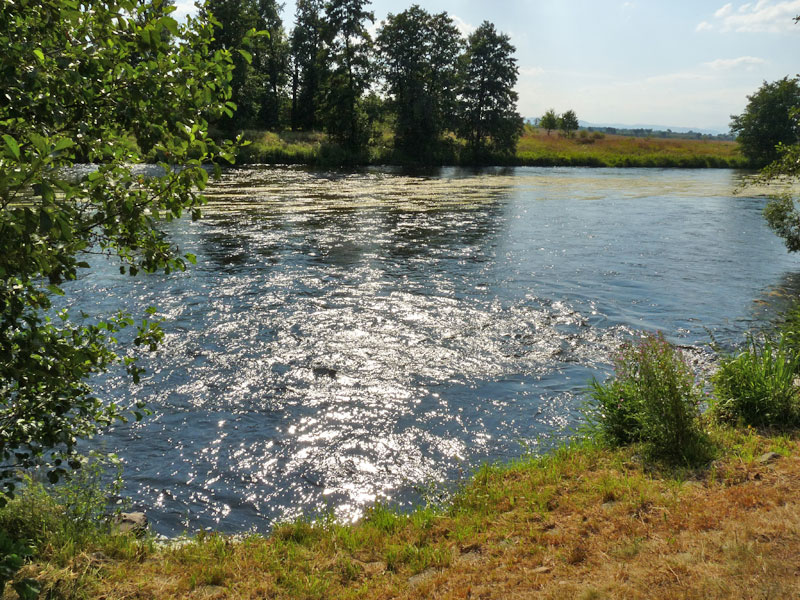 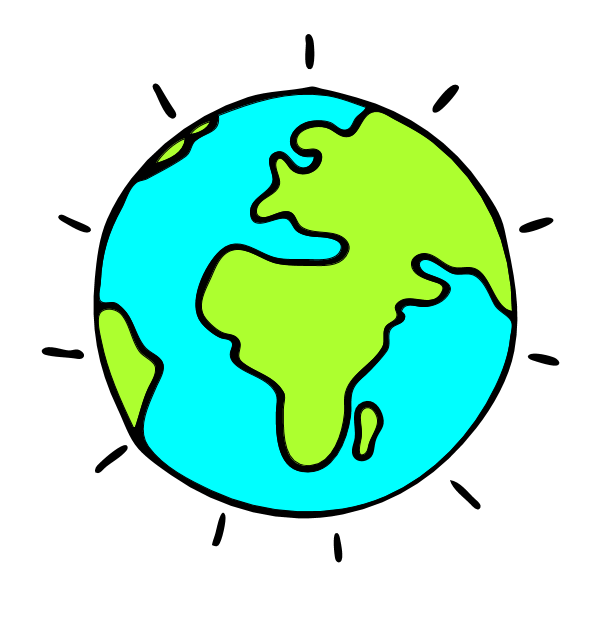 Jak se nazývá nežádoucí jev, který vidíme na fotkách?
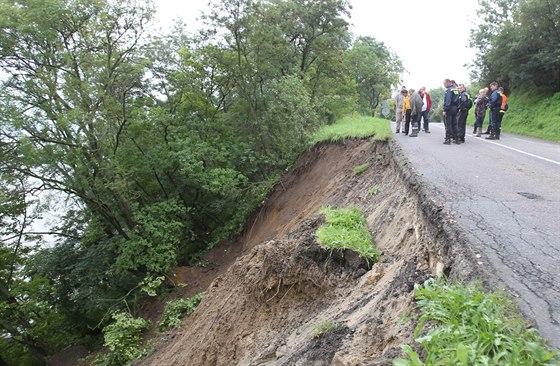 [Speaker Notes: Sesuvy půdy.]
Působení gravitace
Po svazích se vlivem gravitace pohybují horninové úlomky (zvětraliny), půda, voda, led a sníh do níže položených míst.

Kdy často dochází k sesuvům půdy?

Proč jsou sesuvy půdy nežádoucí – co mohou způsobit?
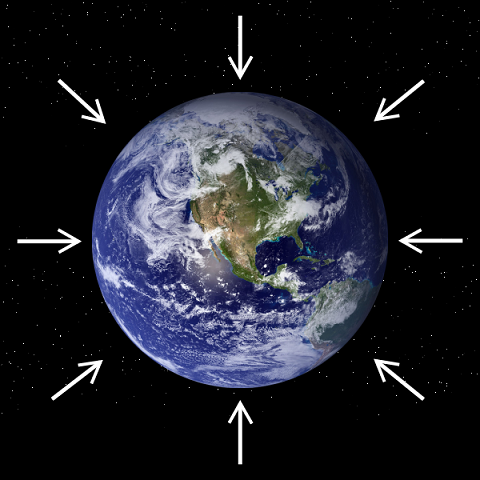 [Speaker Notes: Odpověď č. 1: Po vydatných deštích nebo při zemětřesení.

Sesouvající se materiál ohrožuje nejen majetky lidí, ale i jejich životy.

Odpověď č. 2: Sesuvy půdy mohou lidem poškodit majetek, a také ohrozit jejich životy.]
Činnost vody
Voda utváří vzhled krajiny, modeluje říční údolí, zaobluje a usazuje úlomky hornin.

a) dešťová voda
b) tekoucí voda
c) krasové jevy
d) činnost moře
e) činnost ledovců
[Speaker Notes: Co všechno mění krajinu? Není to jen dešťová voda, o které jsme se už zmínili v souvislosti se sesuvy půdy. Co všechno se podílí na „přetváření“ vzhledu naší Země?

Údolí řeky Soči (Slovinsko).]
a) Dešťová voda
Vytváří na svazích stružky. Nazýváme je ronové rýhy.

Způsobuje erozi půdy.

Co je to strouha?

Co je to eroze půdy?
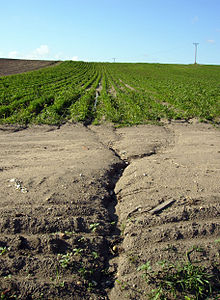 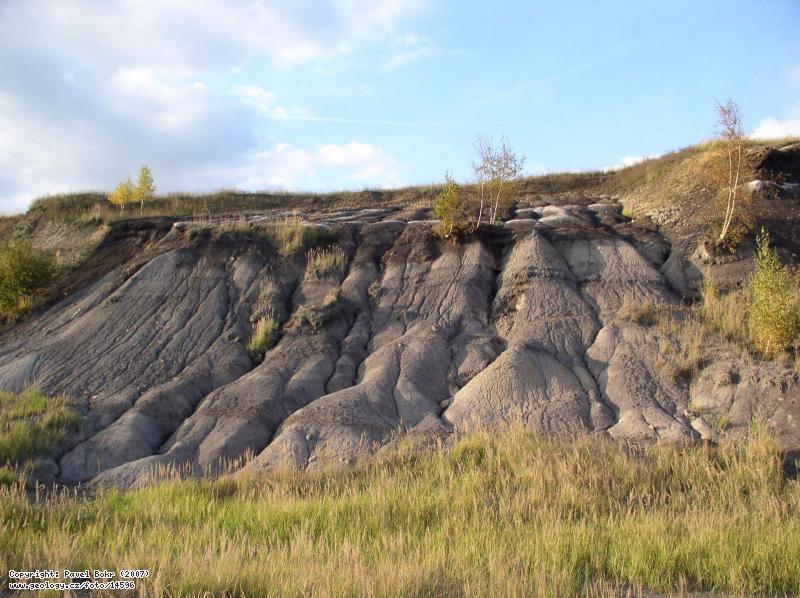 [Speaker Notes: Co je to strouha? Rýha, žlábek, koryto → zdrobnělina je stružka.

Co je to eroze půdy? Rozrušování a transport půdy. Jedná se o přírodní proces, který nelze zcela zastavit.]
Co ještě způsobuje?
a) dešťová voda
Rozrušuje skály.

Př. : modeluje pískovce → vznikají skalní města.
[Speaker Notes: Skalní město Adršpach – největší skalní město v České republice.]
b) Tekoucí voda
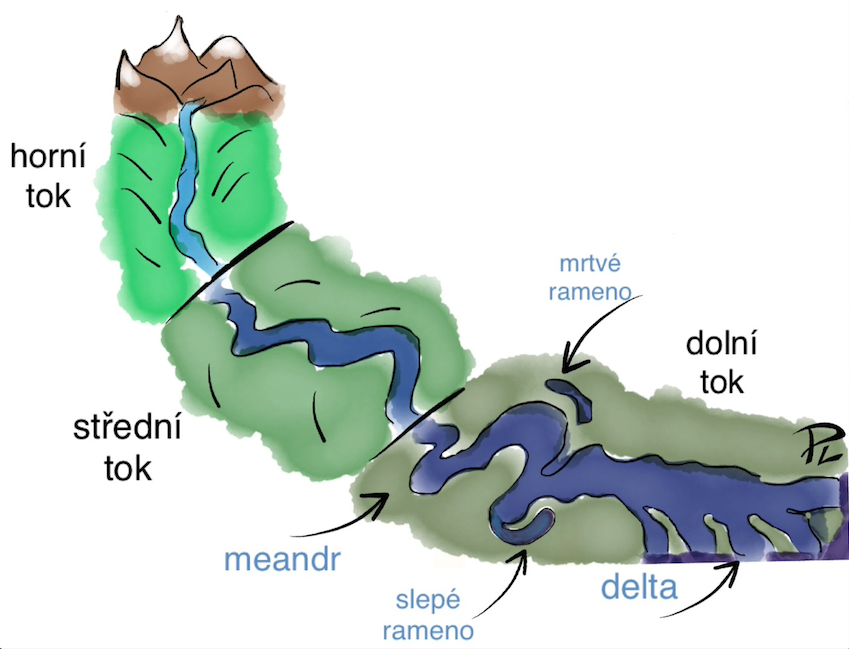 Rozlišujeme:
HORNÍ TOK,
STŘEDNÍ TOK,
DOLNÍ TOK
Horní tok
voda má velký spád, je rychlá, dravá

odnáší i velké úlomky hornin a vymílá dno do tvaru „V“

čistá a studená, hodně okysličená

mohou zde vznikat vodopády
[Speaker Notes: Vysoký vodopád v Jeseníkách. Je vysoký 28 m. Původní výška byla 45 m (přibližně 2 sedmipatrové paneláky na sobě), ale v roce 1880 došlo při povodních k mohutným sesuvům půdy a narušení skalní stěny. Cca 2 hodiny cesty z Olomouce.]
Údolí ve tvaru „V“
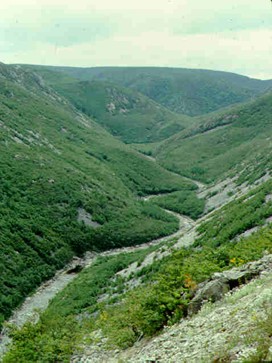 střední tok
voda je pomalejší širší koryto ve tvaru necek \_/

voda unáší menší úlomky

je teplejší, zakalená a méně okysličená

řeka vytváří meandry
[Speaker Notes: Nejkrásnější meandr řeky Vltavy se rozprostírá pod vyhlídkou Máj jižně od Prahy.]
Dolní tok
voda teče velice pomalu, teplá, zakalená, řeka je široká, koryto do tvaru U

usazují se zde jemné částice

místo, kde se řeka vlévá do moře = delta
[Speaker Notes: Delta řeky na Aljašce.]
c) Krasové jevy
vznikají tam, kde jsou rozpustné horniny (vápenec, dolomit)

rozpuštěná hornina prosakuje skrz skálu a vysráží se → a vzniká opět hornina

Jaké máme v ČR krasové oblasti?
Moravský kras, Český kras, …
[Speaker Notes: Ponor = místo, kde se voda dostává do podzemí.
Vývěr = místo, kde se voda dostává na povrch.
Propast = vzniká propadnutím stropu.

Moravský kras, Český kras, Hranický kras, Mladečský kras, Litovelský kras, …

Fotka: Punkevní jeskyně (Moravský kras).]
Pomůcka:
STALAKTIT roste ze stropu a strop se dá jinak říci jako TLO.
Krasové útvary
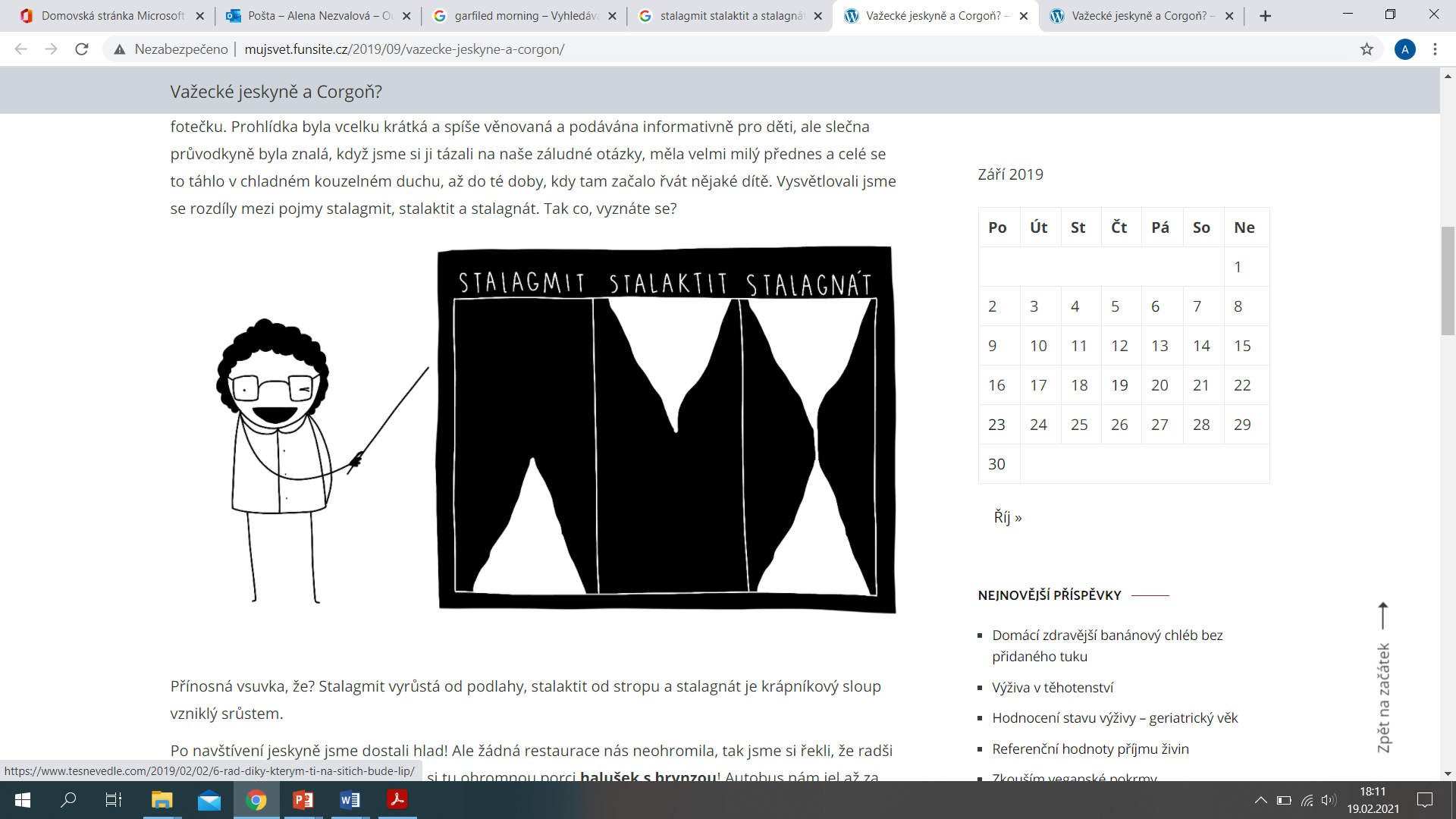 [Speaker Notes: STALAGMIT → ROSTE ZE ZEMĚ.
STALAKTIT → ROSTE ZE STROPU.
STALAGNÁT → SPOJUJE STROP A ZEM.]
d) Činnost moře
tzv. slapové jevy = příliv a odliv (vyvolávány především gravitací Měsíce)
tvořivá činnost: usazování materiálu
 rušivá činnost: obrušování skal (příboj)
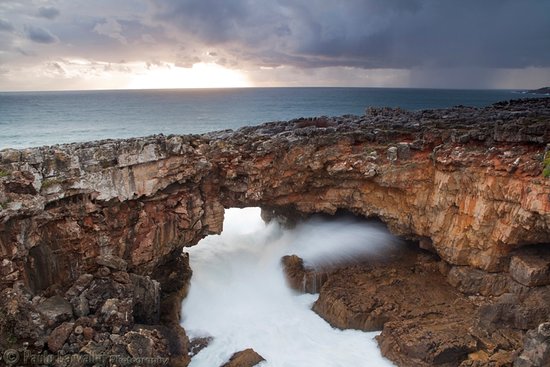 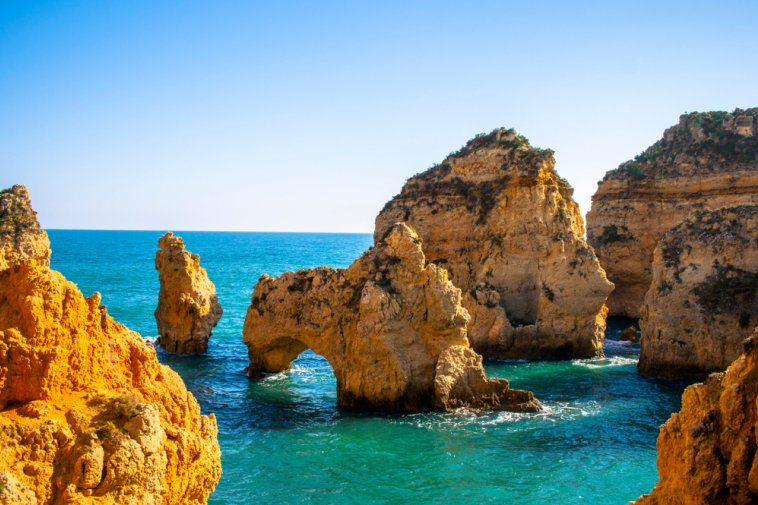 [Speaker Notes: Boca do Inferno (Ústa pekla) – portugalské město Cascais.]
Ledovce vznikají v oblastech, kde je trvalý sníh → na ten napadne další → stlačování → zpevnění → led.
e) Činnost ledovců
Horské ledovce (Alpy, Himálaj)
při sestupu ze svahu obrušují materiál pod sebou
modelují údolí ve tvaru „U“
morény = kamenné valy vzniklé činností ledovce (nánosy)
Pevninské ledovce (Antarktida, Grónsko)
mnohem větší než horské (tloušťka 3–4 km)
telení ledovců = odlamování ker
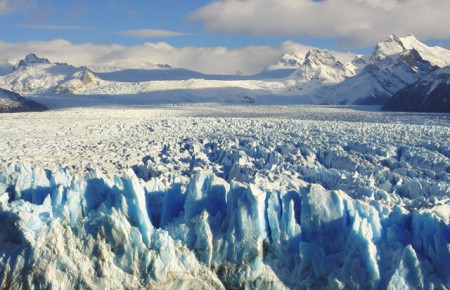 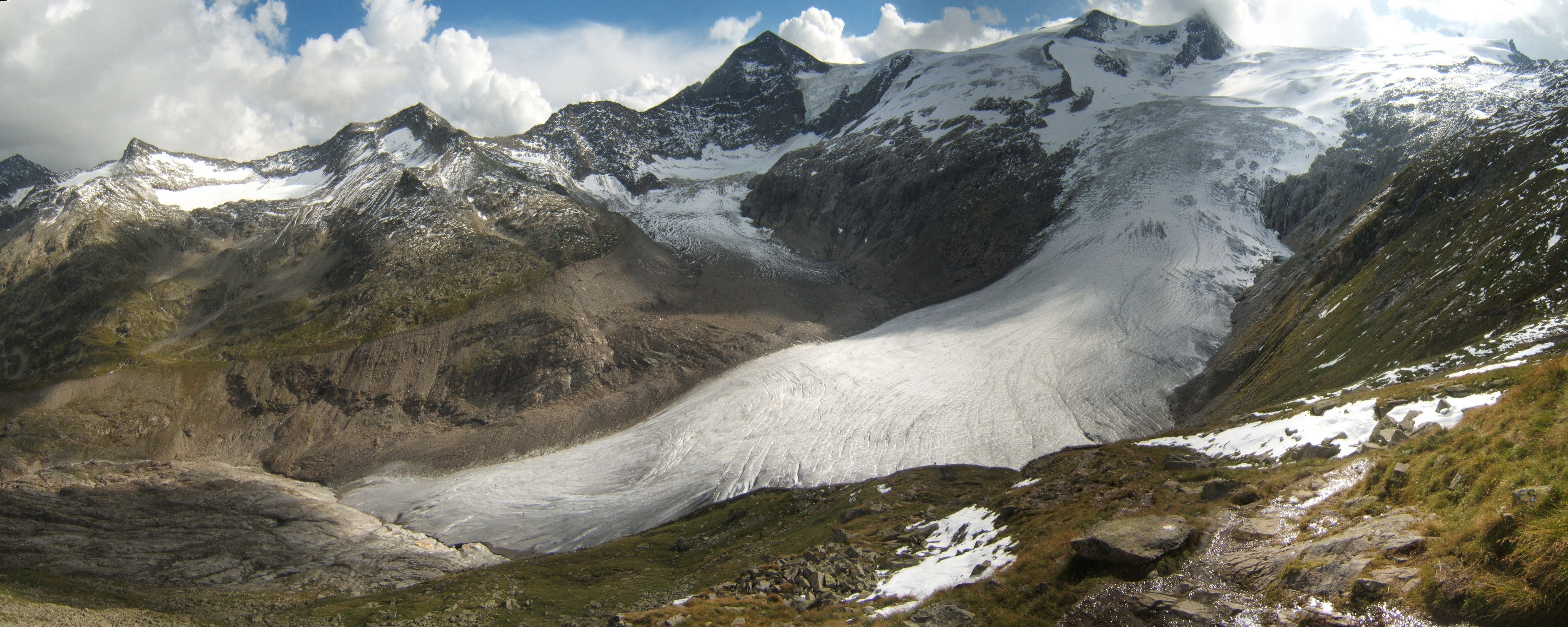